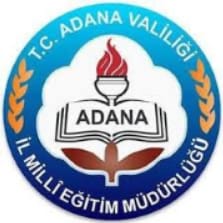 ADANA İL MİLLİ EĞİTİM MÜDÜRLÜĞÜ
SAĞLIKLI YAŞAM
İÇERİK
Sağlıklı olmak ne demek?
Sağlıklı beslenme
Kişisel-çevresel hijyen
Uyku 
Spor
Teknoloji kullanımı
Sağlıklı olmak ne demek?
Fiziksel, zihinsel ve ruhsal anlamda iyi hissetmek 
   demektir
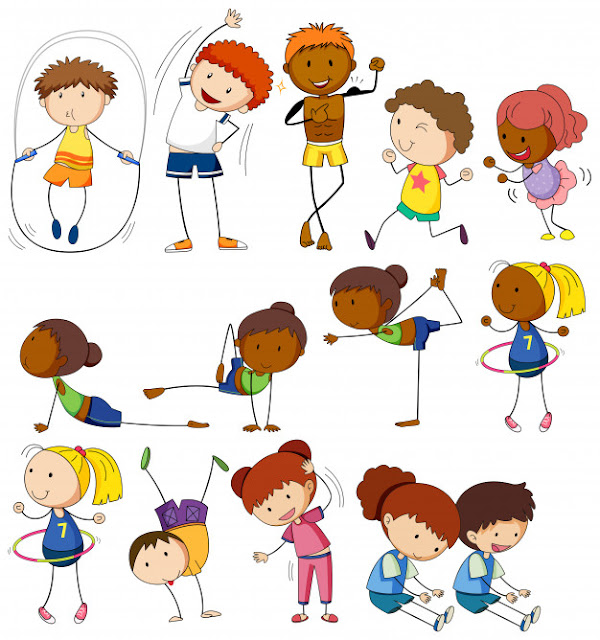 Sağlıklı beslenme
Beslenme: Vücudumuzun büyümesi, yenilenmesi ve çalışması için gerekli besinleri almaktır.
Dengeli beslenen kişiler;
Sağlıklı büyürler
Enerjik olurlar
Yaratıcı ve üretken olurlar
Vücut direnci yüksek olur
Besin öğelerimiz
Besinlerimizi 4 grupta inceleyelim
Süt ve süt ürünleri
Et, balık, tavuk, yumurta, baklagiller
Sebze ve meyveler
Ekmek ve tahıllar grubu
Süt ve süt ürünleri






Süt, yoğurt, 
peynirler, ayran,
kefir, sütlü tatlılar
Et, balık, tavuk, yumurta ve baklagiller





Et
Tavuk
Balık
Yumurta vs
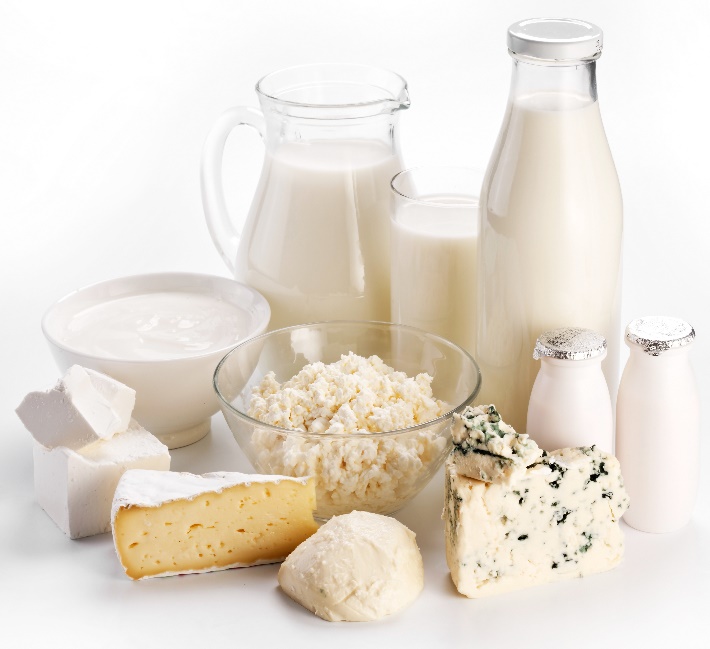 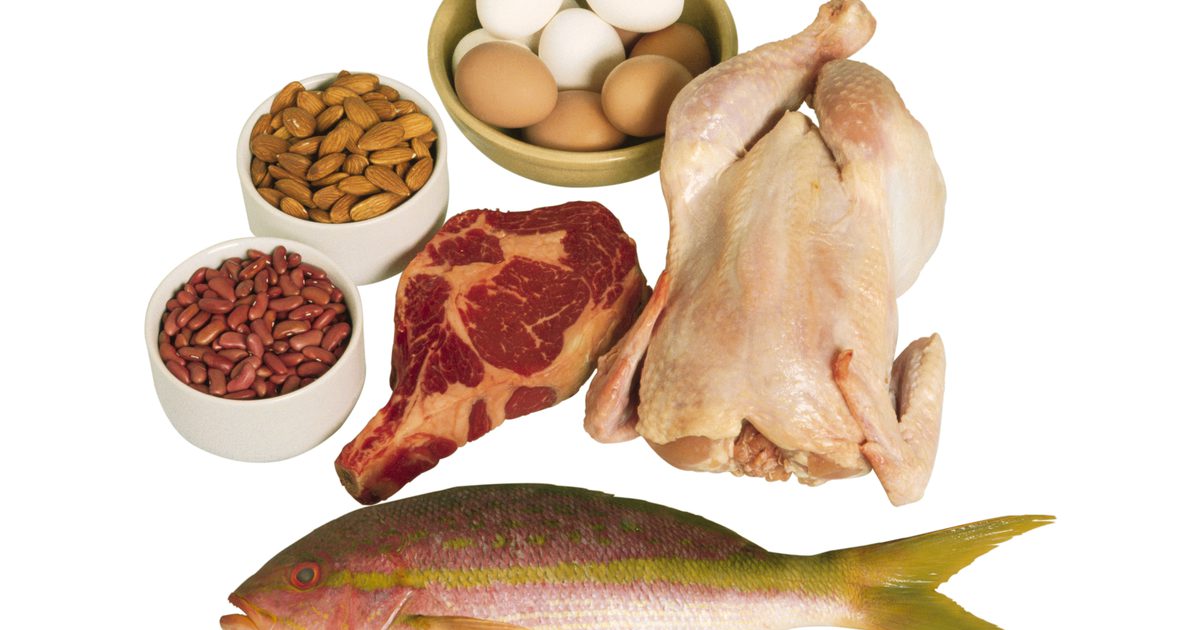 Sebze ve Meyveler






Her türlü meyve ve sebze
Ekmek ve Tahıllar






Ekmekler
Tahıllar (bulgur, pirinç..)
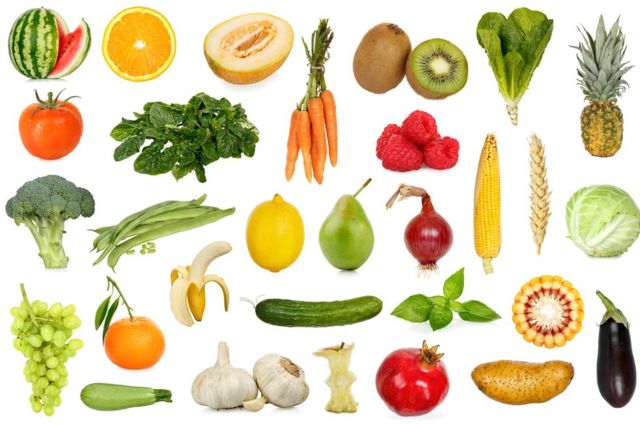 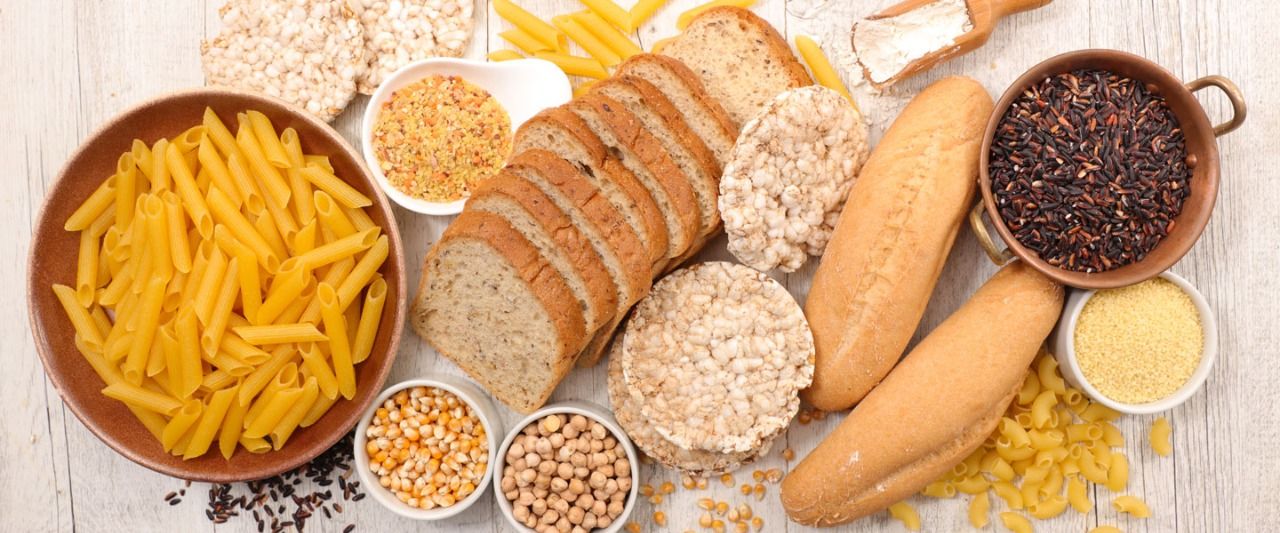 Sağlıklı Yemek Tabağı
Süt ve ürünleri 
grubu
Ekmek ve tahıllar 
grubu
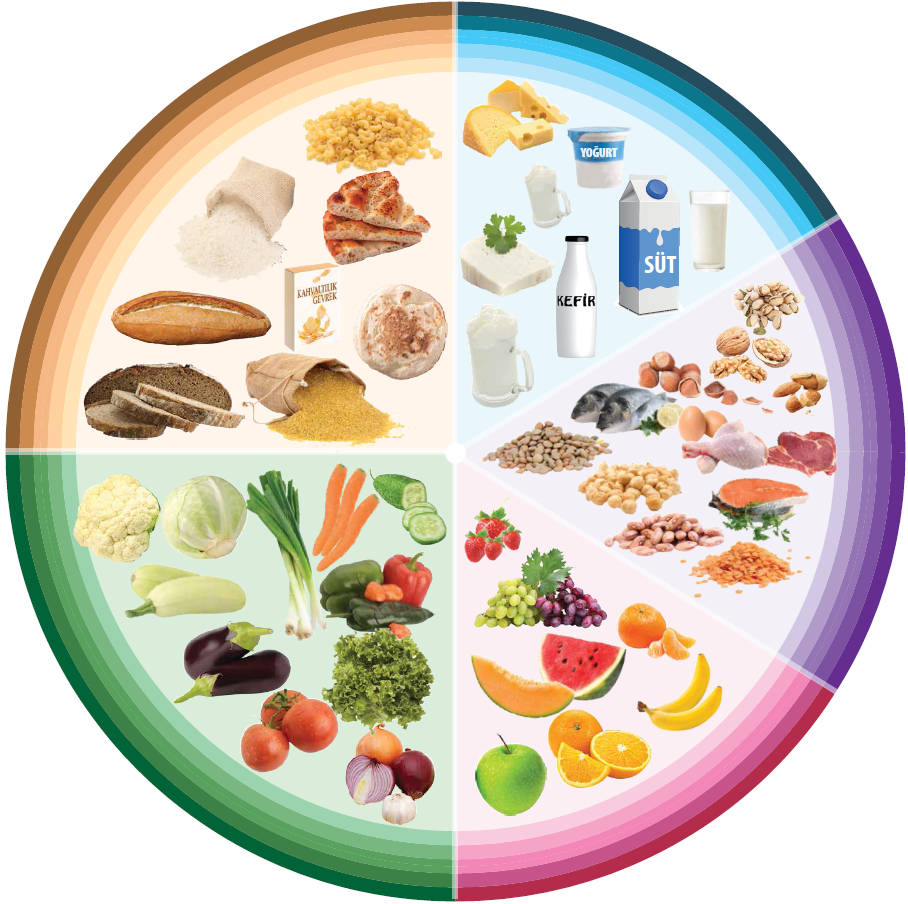 Et ve ürünleri, tavuk, balık, yumurta, kuru baklagiller ile yağlı tohumlar grubu
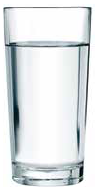 Su
Taze sebzeler 
grubu
Taze meyveler 
grubu
Kişisel hijyen
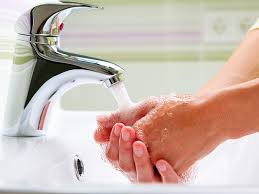 Sağlığımızı korumak adına uygulamaya aldığımız her türlü tedbir.
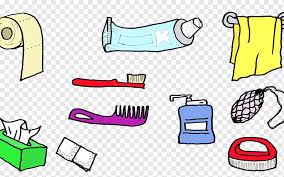 Çevresel hijyen
Sağlığımızı korumak için bedenimize özen gösterdiğimiz gibi, bedenimizin yaşadığı yerlere de özen göstermemiz gerekir.
Yaşadığınız odayı ve çekmeceleri düzenli tutun!
Okulda sıranızı ve sıranızın altını temiz tutun 
Evinizi sık sık havalandırın!
Teneffüslerde sınıfınızı havalandırın!
Çevrenize çöp atmayın!
Çevrede görünen çöpleri alıp çöp kutusuna atın!
Uyku
Sağlıklı bir hayat için uyku, yemek-içmek kadar önemli bir ihtiyaçtır. Uyku sayesinde bedenimiz dinlenir, zihnimiz yenilenir. Organlarımız yenilenip kendini tamir eder. Çocuklar uyudukça büyürler; gençler, orta yaşlılar ve yaşlılar uykuyla sağlıklarını korurlar.
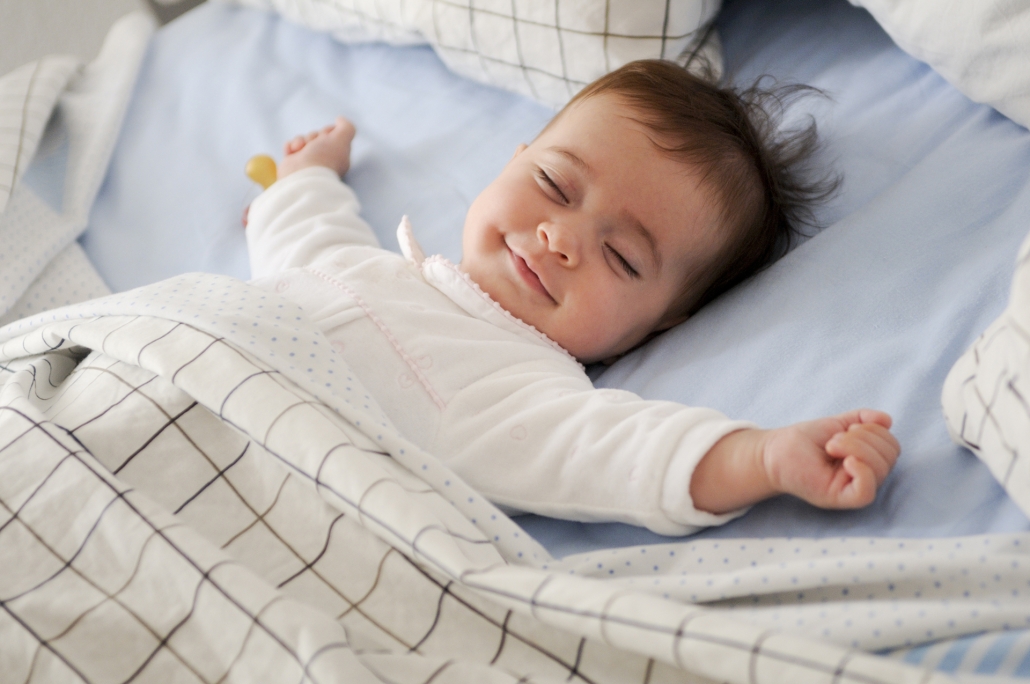 UYKUNUN DOSTLARI
UYKUNUN DÜŞMANLARI
Karanlık ortam
Gün içinde hareketli olmak
Uygun bir yatak Uygun bir yastık
Uykudan önce ılık suyla
duş almak
Kahve ve demli çay 
Üzücü duygu ve düşünceler
Uyku öncesi yemek yemek
Işık, ses ve gürültü
Bilgisayar başında geçirilen
     uzun saatler
SPOR
Beslenme ile aldığımız enerji, gün içinde harcanandan fazlaysa bu fazla enerji vücut tarafından yağa dönüştürülerek depolanır.
 
Bu yağ deposu da çeşitli hastalıklara davetiye çıkarır.
 
Oysa düzenli fiziksel aktivitenin ve egzersizin sağlıklı yaşamaya doğrudan ve dolaylı birçok katkısı vardır.
SPOR
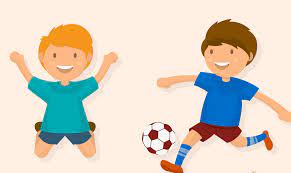 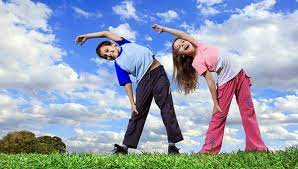 Teknoloji kullanımı
Tablet, bilgisayar ve televizyon gibi teknolojik ürünlerle 1,5-2 saatten fazla zaman geçirmek bedenimiz ve ruhumuz üzerinde olumsuzluğa yol açabilir.
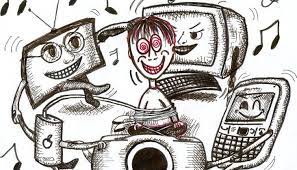 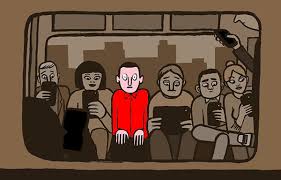 Teknolojiyle fazla zaman geçirmek
Uyku düzenini bozar.
Yüksek radyasyona ve kansere sebep olur.
Beyne zarar verir, düşünme ve anlama kabiliyetini geriletir.
Şişmanlamaya neden olur.
Baş ağrısı ve uyku problemi yapar.
İskelet ve kas sisteminde gelişim bozukluklarına sebep olur.
TEŞEKKÜRLER